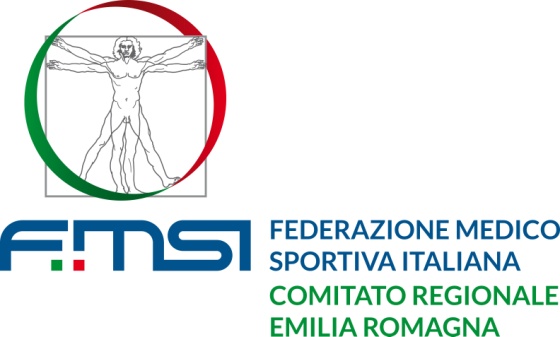 INVITO
Cari Colleghi cardiologi e Medici dello Sport, 
dopo le precedenti edizioni dedicate al Cuore dell’Atleta, all’Atleta Master, al Ruolo del Test da sforzo in Medicina dello Sport, all'Atleta Donna, Dalla prevenzione al 2° livello, il Danno cardiaco da Sport e il Cuore e il Covid, quest'anno si è deciso di affrontare nuovamente il tema del Covid-19. L’epidemia ha provocato patologie molto spesso fatali e a volte complicazioni a livello di organi e apparati; il cuore è stato colpito con vari tipi di complicanze di cui ancor oggi non si conosce l’evoluzione nel tempo. Relatori provenienti da esperienze diverse si confrontano con gli specialisti locali per la condivisione degli aspetti peculiari della malattia.
Vi aspettiamo numerosi!
		Alberto Anedda e Claudio Reverberi  Presidenti del Convegno
IX Edizione 
IL CUORE DELL’ATLETA 
 Due anni di Covid: esperienze, evidenze scientifiche, previsioni e Long-Covid
Parma, Grand Hotel de la Ville   17 settembre 2022
INFORMAZIONI LOGISTICHE 
Il Convegno si svolgerà a Parma presso il Grand Hotel de la Ville, Largo Piero Calamandrei 13a. Per ogni utile informazione contattare il Comitato Regionale Emilia Romagna FMSI: cts@pacc.it
CREDITI ECM 6,5      CREDITI FMSI 5
Il Convegno è inserito nel “Programma di Formazione Continua” del Ministero della Salute. La presenza sarà verificata tramite scheda di valutazione e questionario di apprendimento, che dovranno essere compilati e restituiti alla Segreteria Organizzativa al termine dei lavori. Gli attestati  ECM saranno inviati successivamente alla conclusione delle attività.
MODALITÀ DI ISCRIZIONE
L’iscrizione, riservata ai soli Medici, è gratuita. Essendo stata programmata, ai fini del riconoscimento dei crediti ECM, la partecipazione di un numero massimo di 100 iscritti, si prega effettuare una pre-registrazione, inviando la propria richiesta di iscrizione via e-mail a: cts@pacc.it
ATTESTATO DI PARTECIPAZIONE
L’attestato di partecipazione sarà consegnato a tutti i partecipanti regolarmente iscritti che ne faranno richiesta presso il desk della Segreteria Organizzativa al termine dei lavori.
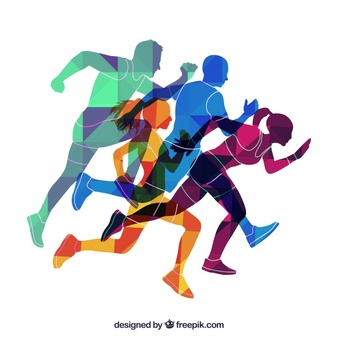 Sabato 17 settembre
III SessioneModeratori: I. Dodi e L. Baldiniore 11.00	Gli effetti del Covid sulle SCA	L. Vignaliore 11.20 	Covid e Long Covid: aspetti terapeutici	G. Patrizi
ore 11.40 	La vaccinazione e l’infezione da Covid-19 possono incidere sulla 	genetica?
	N. Marziliano

IV SessioneModeratori: G. Tortorella e G. Beltrami
ore 12.00 	Il ruolo della nutrizione in coso di malattia e nel post Covid:
	evidenza scientifica e pseudoscienza A. Vincenziore 12.20	Diagnostica clinica e strumentale nel Covid e nel Post Covid 
	A.A. Palumbo

ore 12.40	Discussione e conclusioni
	A. Anedda e C. Reverberi 

ore 13.20	Questionario ECM
ore 8.00 	Registrazione partecipanti
	
I SessioneModeratori: A. Anedda e C. Reverberi
ore 8.20 	L’epidemia da Covid quanto incide sui ricoveri ordinari e 	sull’attività ambulatoriale?                	N. Gaibazzi
ore 8.40 	Il Long Covid nel bambino	B. Tchana

ore 9.00	Long Covid e capacità di esercizio
	A.A. Chetta

II SessioneModeratori: A. Bonetti e M. Manara

ore 9.20	Il coinvolgimento cardiaco nel Covid-19	G.M. Pelà

ore 9.40 	Il problema aritmico nell’infezione acuta e nel long Covid	G.L. Gonzi
ore 10.00	Lettura magistrale: Cosa ha insegnato il Covid ai Cardiologi	P. Zeppilli
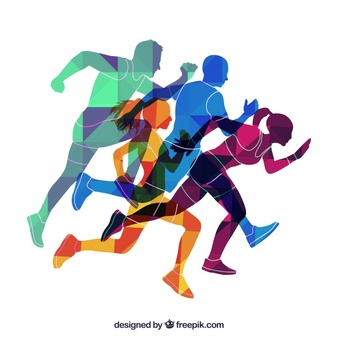